příklady
1/8
Makroekonomie NPMKB_MIModel důchod-výdajedvousektorová ekonomika
Ing. Kamila Turečková, Ph.D.
1
Určení rovnovážné produkce ve dvousektorovém modelu
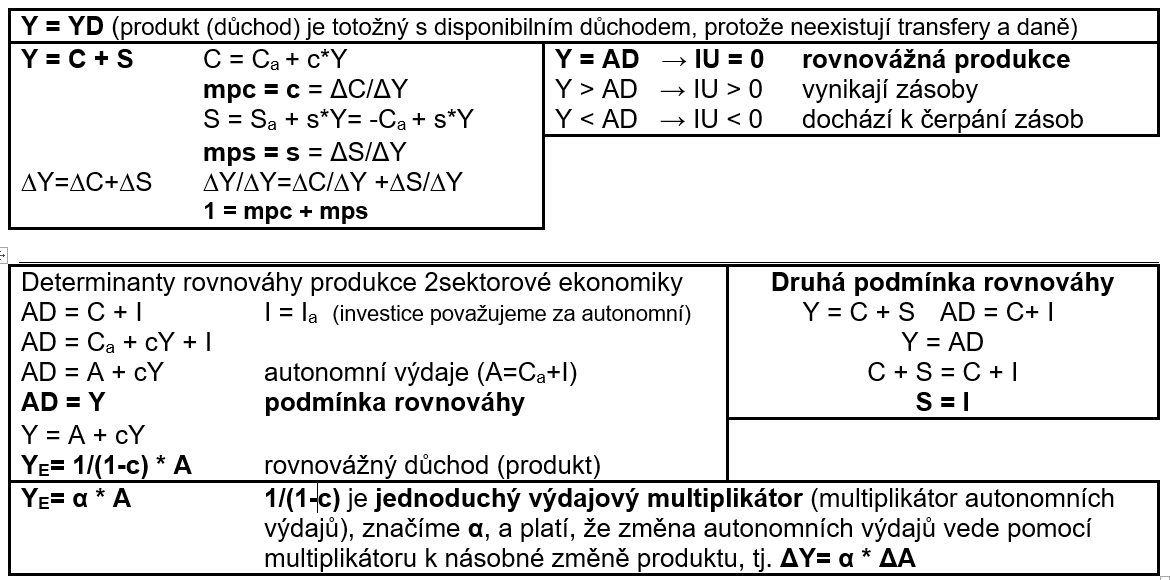 Dvousektorovou ekonomiku lze popsat těmito informacemi: spotřební funkce domácností má tvar C=50+0,8Y a velikost investic firem činí 100 korun, určete:a) funkci ADb) rovnovážný důchodc) velikost úspor pro rovnovážnou produkcid) jednoduchý výdajový multiplikátore) jak se změní rovnovážná produkce pokud klesnou investice o 20 korun, jaká bude výše nynější rovnovážné produkcef) jednoduše nakreslete
3
O malé ekonomice víte, že spotřeba je pouze indukovaná, kdy mezní sklon ke spotřebě činí c=0,5. Investice jsou ve výši 200 korun. Určete:a) funkci AD a rovnovážný důchodb) velikost úspor a spotřeby pro rovnovážnou produkcic) jednoduchý výdajový multiplikátor a výpočet rovnovážného důchodu prostřednictvím multiplikátorud) stav ekonomiky, pokud skutečný produkt bude ve výši 500 korune) vše také průběžně zakreslete do grafu
4
Děkuji za pozornost.
5